Short Form – Cancer and Reproductive Toxicant
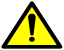 WARNING: Cancer and Reproductive Harm -www.P65Warnings.ca.gov.
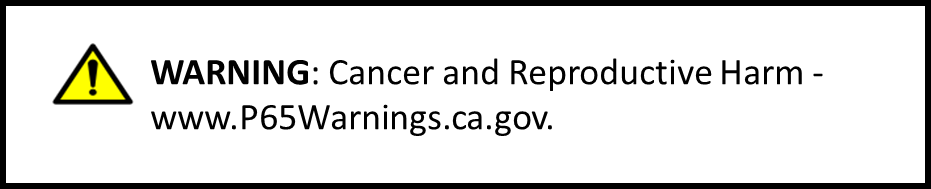